برنامه ریزی عملیاتی و مدیریت ارتقاء کیفیت خدمات در خانه های بهداشت
ارتقاء استانداردها
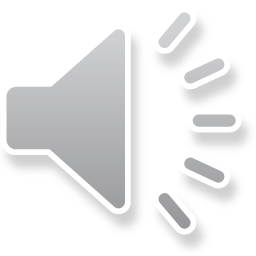 مشخصات سند
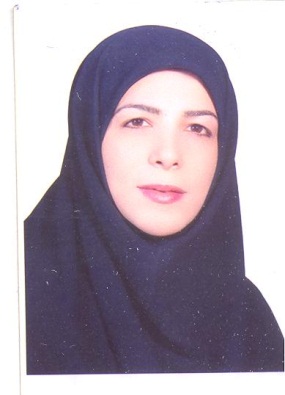 نام و نام خانوادگی مدرس: حمیرا امینی
مدرک تحصیلی: کارشناس ارشد آموزش جامعه نگر در نظام سلامت
موقعیت اشتغال سازمانی مدرس: مرکز اموزش بهورزی شهرستان نکا
دانشگاه علوم پزشکی و خدمات بهداشتی درمانی مازندران
حیطه درس: برنامه ریزی عملیاتی و مدیریت ارتقاء کیفیت خدمات در خانه های بهداشت تاریخ آخرین بازنگری :
 16 تیر 1399
نوبت تهیه :2
نام فایل :
BA-Ertegha- estandardha-edi 2
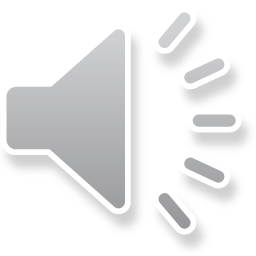 اهداف آموزشي:
 
انتظار می رود فراگیر پس از پایان این بخش بتواند:
1- استاندارد را تعریف كند.
2- حیطه های استاندارد را بشناسد.
3- برای یکی از فرایندهای خانه بهداشت، حداقل یك استاندارد در هر حیطه بیان كند.
4- انواع سنجش فرایند را توضیح دهد و برای هریك مثالی بیان كند.
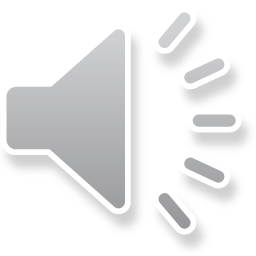 فهرست عناوین
1- مقدمه 
2- تعریف استاندارد
3- حیطه های تدوین استاندارد فرایند
4- ارتقاء استاندارد فرایند
5- سنجش عملکرد فرایندها و انواع آن
6- تدوین برنامه سنجش
7- انتخاب مورد سنجش
8- روایی
9- پایایی
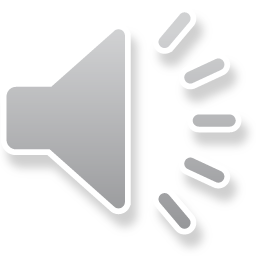 مقدمه :
مطابق مقدمه اساسنامه سازمان جهاني بهداشت ( 1946) : "برخورداري از بالاترين حد استانداردهاي منطقي و قابل حصول سلامت، بدون در نظر گرفتن نژاد، مذهب، عقايد سياسي و موقعيت اقتصادي و اجتماعي؛ حق مسلم هر انساني است.“
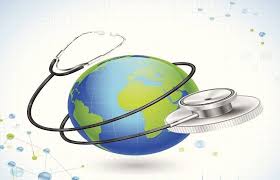 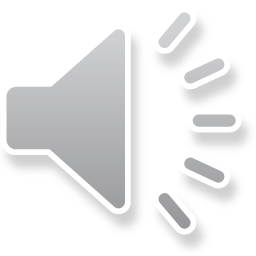 تعریف استاندارد
شاید نتوان تعریف خیلی دقیق و صحیحی از استاندارد ارایه كرد، ولی به طور كلی می توان این گونه عنوان كرد كه استاندارد آزمایش ها و مطالعات گذشته برای نتیجه گیری و استفاده در آینده است.
استانداردها اما تنها مربوط به كالا نمی شوند، بلکه بسیاری از خدمات را نیز شامل می شوند.  باید قبول كرد هر كالا و یا هر نوع خدماتی باید در یك چارچوب مشخص ارایه شود و این چارچوب ها را می توان با استاندارد تعریف كرد.
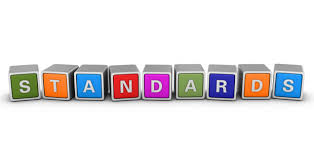 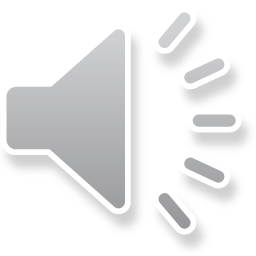 حیطه های تدوین استاندارد فرایند
تعريف فرآيند:
فرایند مجموعه فعالیتهای متوالی و مرتبط بوده كه محصول خاصی را بوجود می آورد و برای ایجاد این محصول به دروندادهای خاصی نیاز دارد كه زمینه را برای درست عمل نمودن آن فراهم می سازند.
هر كسی كه حداقل در یکی از مراحل عملکرد فرایند درگیر باشد، صاحب فرایند محسوب می گردد. فرایندهای موجود در هر سازمان برای دستیابی به ماموریت سازمان طراحی شده اند؛ تا با عملکرد بهتر نیازهای اساسی مردم را تأمین نمایند.
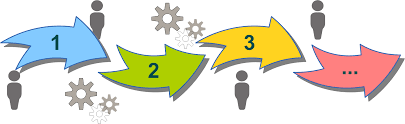 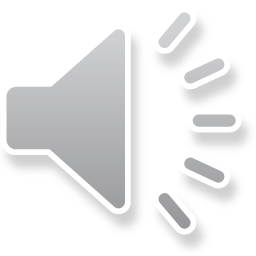 مثال از فرایند:
مراجعه مادر باردار به خانه بهداشت جهت دریافت خدمت
درونداد: مادری است که متقاضی دریافت خدمت است. 
برونداد: همان مادر پس از دریافت مراقبت می باشد. 
مراجعه بیمار به مرکز خدمات جامع سلامت
درونداد:
برونداد: 
درخواست دارویی مرکز خدمات جامع سلامت از ستاد شهرستان
درونداد:
برونداد:
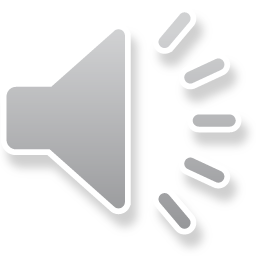 تعيين نقشه فرآيند
فرایندهای اصلی در پاسخ به یك نیاز خاص مشتری طراحی می گردد و از گامهایی تشکیل یافته كه فرایند فرعی نامیده می شود.
بر همین اساس حیطه های استانداردسازی یك فرایند در بخش های زیر تعریف می شود:
دروندادها
مشتریها 
تدارک كنندگان 
صاحبان فرایند
بروندادهای فرایند
فرایندهای فرعی
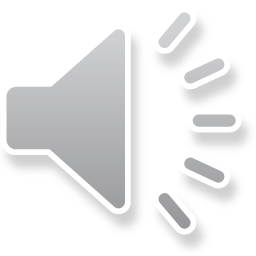 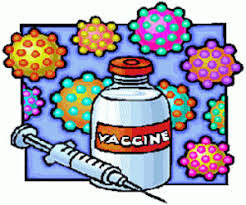 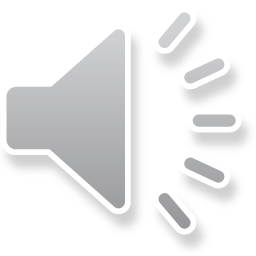 تمرين:
یکی از فرایندهای خانه بهداشت را در نظر بگیرید و بر اساس دستورالعمل اجرایی آن حداقل یك استاندارد در هر حیطه بیان كنید.
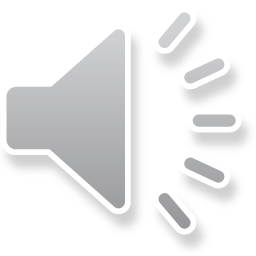 ارتقاء استاندارد فرایند
استاندارد به عنوان حداقل مورد نیاز برای یك فرایند در نظر گرفته می شود ولی برای بهبود مستمر فرایند لازم است استانداردها در فواصل زمانی مشخص بازنگری شوند. به همین دلیل در فرایندهای خانه بهداشت بر اساس بخشنامه ها یا دستورالعمل ها تغییراتی ایجاد می شود. به منظور ارتقاء استانداردها باید روش های سنجش فرایندها را در نظر گرفت.
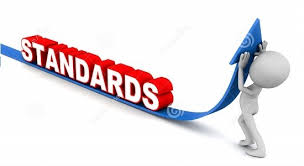 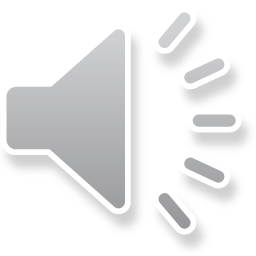 سنجش عملکرد فرایندها
کار براساس واقعیات و شواهد یکی از اركان اساسی مدیریت جامع كیفیت بوده و با برنامه ریزی مناسب بایستی سنجش جزو كارهای روزانه كاركنان قرار گیرد. سنجش باید درست بودن  کار اثربخشــــی ((Effectiveness
 و انجام درست كار کارایـــــــی  (Efficiency) را نشان دهد.
دغدغه‌ی کارایی این است که «چگونه همین کارهایی را که فعلاً انجام می‌دهم، بهتر و با اتلاف کمتر انجام دهم؟»
و دغدغه‌ی اثربخشی این است که «آیا این کارهایی که انجام می‌دهم، دقیقاً‌ همان کارهایی است که باید انجام بدهم؟ یا باید به سراغ کارها و فعالیت‌های دیگری بروم؟»
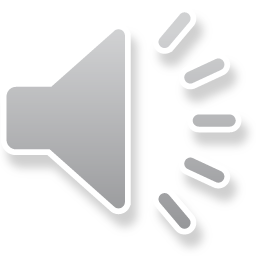 سنجش عملکرد فرایندها
سنجش در سطوح مختلف می تواند انجام گیرد. 
در سطح سازمان برای اطمینان از تحقق اهداف استراتژیك سازمانی
 )  مثال: میزان سوء تغذیه و میزان مرگ و میر كودكان زیر یکسال( 
در سطح فرایند برای اطمینان از پاسخدهی به نیاز و خواسته مشتری
 ) مثال: نسبت كودكان زیر یکسال تحت مراقبت( 
در سطح فرد برای خودارزیابی
)  مثال: نسبت فعالیتهای انجام یافته بر اساس استانداردها(
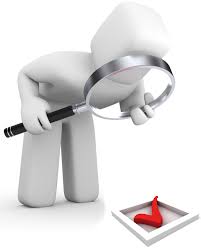 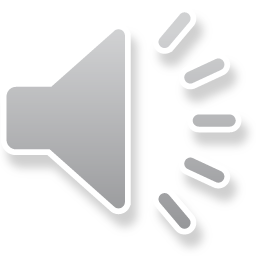 در رابطه با هر یک از مراحل جریان فرآيند به سئوالات زیر پاسخ داده شود:
هدف: در واقع چه کاری انجام می گیرد. چرا این فعالیت لازم است. چه کار دیگری ممکن است و یا باید انجام گیرد.
محل: کجا انجام می گیرد. چرا در آنجا انجام می گیرد. در چه جای دیگری ممکن است و یا باید انجام گیرد.
ترتیب: چه زمانی انجام می گیرد. چرا در زمان خاصی انجام می گیرد. در چه زمان دیگری ممکن است و یا باید انجام گیرد.
کارکنان: چه کسی آن را انجام می دهد. چرا توسط او انجام می گیرد. چه کسی دیگری ممکن است و یا باید انجام دهد.
روش ها: چگونه انجام می گیرد. چرا به این روش انجام می گیرد. آیا ممکن است یا باید به روش دیگری انجام گیرد.
براساس پاسخ به سئوالات بالا، مراحل فرآيند را حذف و یا ادغام نموده و ترتیب مراحل را عوض کنید. و نیز روشها را تغییر داده و یا ساده تر نمایید.
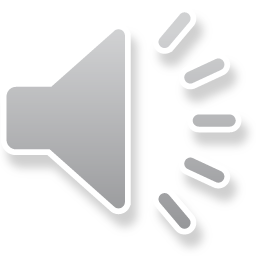 برای اثر بخش نمودن سنجشها موارد زیر در طراحی آن در نظر گرفته می شود:
1- سنجش ساده باشد.
2- تعداد موارد سنجش كم باشد.
3- توسط استفاده كنندگان ایجاد شود.
4- در رابطه با مشتری باشد.
5- برای ارتقا باشد.
6- قابل رویت باشد.
7- بموقع باشد.
8- به نتایج كلیدی مربوط باشد.
9- در سطوح مختلف همسو و هماهنگ باشد.
10- جزو كارهای روزانه باشد.
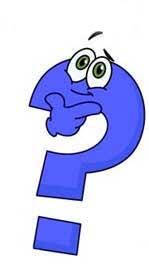 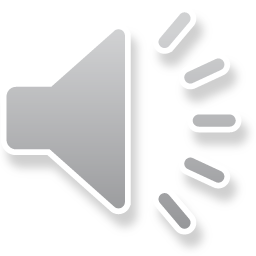 انواع سنجش فرایند:سنجش عملکرد فرایندها می تواند به دو صورت مقطعی و طولی انجام گیرد.
روش مقطعی:
در روش مقطعی تعدادی داده در یك زمان خاص جمع اوری می شود. برای مثال در مورد محاسبه مدت تاخیر در مراقبت كودكان زیر یکسال تاریخ مورد انتظار مراقبت و تاریخ انجام مراقبت در 25 كودک در یك زمان خاص ثبت می گردد.  در این بررسی ها برای تحلیل عملکرد فرایند می توان از نمودارهای هیستوگرام استفاده نمود كه علاوه بر مقدار مركزی، پراكندگی داده ها را نیز نشان می دهند. بهتر است از نمودارهای ستونی و دایره ای استفاده نگردد كه فقط نسبت را نشان می دهد.
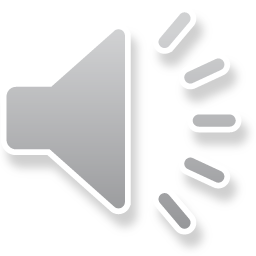 روش طولی:
در روش طولی داده ها در طول زمان و در فواصل زمانی مشخصی (هر ساعت و هر شیفت و هر روز و ...) جمع آوری می شوند. برای مثال در مورد محاسبه مدت تاخیر در مراقبت كودكان زیر یکسال و تاریخ مورد انتظار مراقبت و تاریخ انجام مراقبت در 25  كودک در مدت فاصله زمانی مشخص ثبت می گردد.
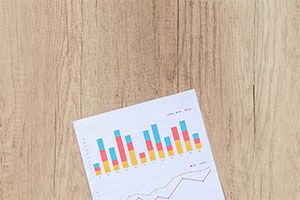 توجه به عملکرد فرایندها در كیفیت خدمت ارائه شده و رضایت مشتریها در ارتقای فرایندها بسیار كمك كننده بوده و این اهمیت مطالعات طولی را در سنجش فرایندها می رساند.
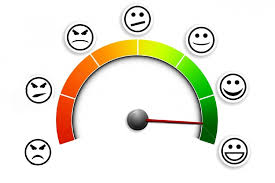 سنجش مبتنی بر مشتری و فرایند
سنجش فرایندها باید هم در رابطه با مشتری و هم در مورد عملکرد فرایندها صورت پذیرد.
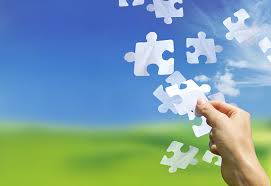 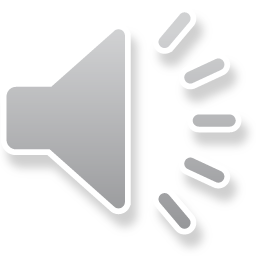 سنجش مبتنی بر مشتری:
سنجش مشتری درست بودن كارها و پاسخ به نیازها و انتظارات مشتریها را نشان می دهد.
سنجش های knowledge, attitude, practice) KAP )
به تنهایی در فرهنگ مشتری محوری كافی نبوده و در
رابطه با هر فرآیند در مشتری سنجش های دیگری نیز باید انجام گیرد.
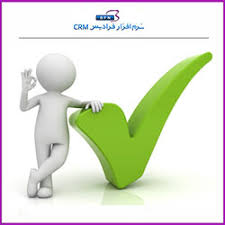 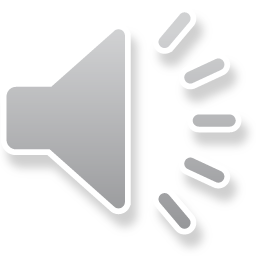 در رابطه با هر فرایند در مشتری سنجش های زیر انجام می گیرد:1-  سنجش آگاهی مشتری در رابطه با خودمراقبتی2-  سنجش باورها و نگرش خاص مشتری3-  سنجش عملکرد مشتری در موقع نیاز به مراقبت خاص4-  سنجش رضایت مشتری5-  سنجش نیازها و خواسته های مشتری كه در واقع ابعاد كیفیت یك خدمت را از دیدگاه مشتری ارزیابی می نماید.
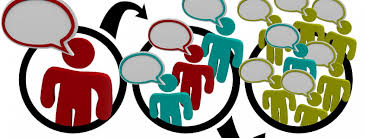 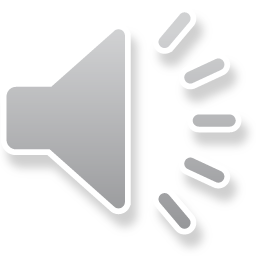 سنجش مبتنی بر فرایند:
سنجش های متمركز بر روی خود فرایند چگونگی رعایت استاندارها و منابع را نشان می دهد و تأثیر آن در مشتریها را نشان نمی دهد.
در سنجش فرایندها سنجش باید به سئوالات زیر پاسخ دهد:

1- آیا دروندادها درست هستند؟ 
2- آیا گامهای فرایند درست انجام می شوند؟ 
3- آیا محصول مورد نظر تولید می گردد؟ 

موارد بالا روی نشانگرهای كلیدی كیفیت كه برای مشتریها حایز اهمیت می باشند متمركز گردد.
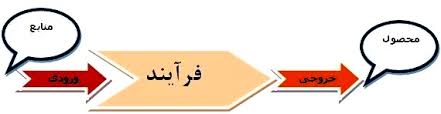 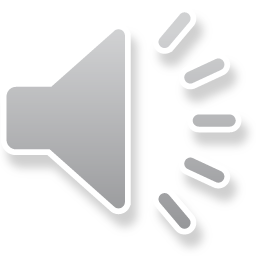 برای روشن شدن مفهوم، در زیر ابعاد كیفیت در سلامت آورده می شود:
اثر بخشی / كارآیی / دسترسی / هزینه / سرعت / مقبولیت / ثبات/ پوشش
سنجش فرایند را می توان در دروندادها و پروسه ها و بروندادها و نتایج حاصله از یك محصول مناسب انجام داد.
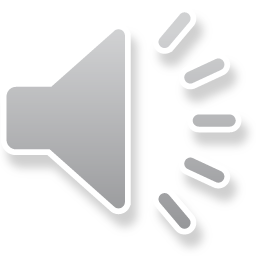 مثال: در فرایند ارائه خدمات بهداشت باروری به زوجین متقاضی
سنجش دروندادها:
نسبت زوجین متقاضی وسیله پیشگیری از بارداری كه وسیله دلخواه برای تحویل به آنها موجود نیست.
سنجش پروسه:
نسبت زوج هایی كه مورد مشاوره واقع می شوند.
تعداد نقص در ثبت اطلاعات یك خدمت بهداشت باروری ارائه شده
سنجش محصولات و نتايج:
پوشش كلی تنظیم خانواده
نسبت زنانی كه نحوه صحیح مصرف قرص پیشگیری از بارداری را می دانند.
نسبت زنانی كه مصرف قرص را در شب گذشته فراموش نموده اند.
میزان حاملگی ناخواسته
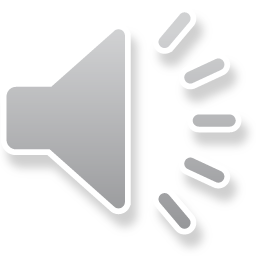 تدوین برنامه سنجش
برای انجام سنجش باید برنامه مناسبی تدوین گردد تا بتوان از جمع آوری داده های درست و بموقع اطمینان حاصل نمود. در یك برنامه سنجش عملکرد فرایند بایستی به سئوالات ذیل پاسخ داده شود:

1- چه چیزی سنجش خواهد شد؟ مورد سنجش باید بطور روشن و اختصاصی تعریف شده باشد تا همگان درک یکسانی از آن داشته باشند.
2- چه تعداد داده جمع آوری خواهد شد: با توجه به فراوانی و تکرار عملکرد اغلب فرایندها برای فرایند مربوطه تعداد 30-20 داده برای سنجش عملکرد فرایندها كافی است.
3- داده ها چه زمانی جمع آوری خواهند شد؟
4- داده ها چگونه جمع آوری خواهند شد؟
5- داده ها را چه كسی جمع آوری خواهد نمود؟
6- داده ها چگونه تحلیل خواهند شد؟
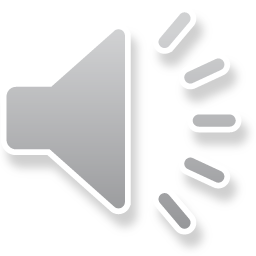 انتخاب مورد سنجش
اولین قدم در توصیف عملکرد یك فرایند انتخاب مورد سنجش می باشد كه در تعیین آن توجه به خصوصیات زیر ضروری بنظر می رسد:

مرتبط با فرایند باشند.
قابل سنجش باشند.
عینی باشند.
ارتقاء را حتی الامکان بطور مستقیم اندازه گیری كند.
نه تنها به كشف مشکل بلکه به ارائه راه حل نیز كمك نمایند.
قابلیت اعتماد بالایی داشته باشند. ) پایایی(
ابزار مورد استفاده طوری باشد كه در دفعات مختلف نتایج یکسانی بدهد.(روایی)
ابزار مورد استفاده بتواند واقعیت را اندازه گیرد.
اختصاصی باشند.
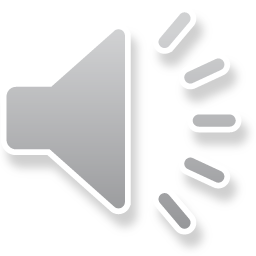 روایی به چه معناست؟
روایی یا اعتبار (Validity) بدین معناست که روش یا ابزار به کار رفته تا چه حد می ­تواند خصوصیت مورد نظر را درست اندازه گیری کند.
به عبارت دیگر مفهوم روایی، به این سوال پاسخ می­ دهد که ابزار اندازه گیری تا چه حد خصیصه مورد نظر را می­ سنجد.
با یک مثال این موضوع را بیشتر توضیح می­ دهیم.
فرض کنید از ابزار پرسشنامه برای ارزیابی «تعهد سازمانی کارکنان» استفاده می­ کنید ولی پرسش­ های آن طوری طراحی شده ­اند که به نظر می­ رسد «رضایت شغلی کارکنان» در حال ارزیابی است.
نتایج به دست آمده از این پرسش نامه روایی ندارد چرا که خصیصه ­ی مورد نظر که در اینجا «تعهد سازمانی» بوده ارزیابی نشده است.
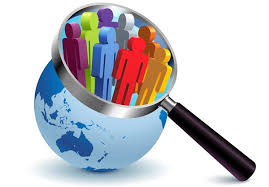 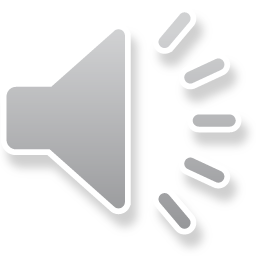 پایایی به چه معناست؟
وقتی گفته می­ شود ابزار گردآوری داده ­ها باید ویژگی پایایی یا                  (Reliability)  را داشته باشند بدین معناست که اگر در چند زمان مختلف در یک جمعیت از آن استفاده کنیم در نتیجه به دست آمده اختلاف چندانی مشاهده نمی کنیم.
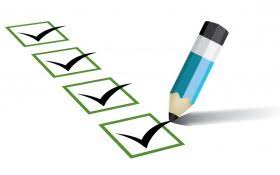 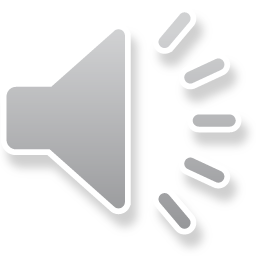 عملکرد هر فرایند اثرات متفاوتی را در طول زمان بوجود می آورد كه در نتایج حاصله در دراز مدت عوامل گوناگون دیگری نیز دخیل هستند. مورد سنجش تا حد امکان باید از نتایج مختص فرایند مربوطه انتخاب شوند.
حساسیت بیشتری در تشخیص مشکلات داشته باشند.
اندازه گیری بیشتری در تشخیص مشکلات داشته باشند.
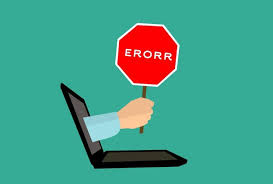 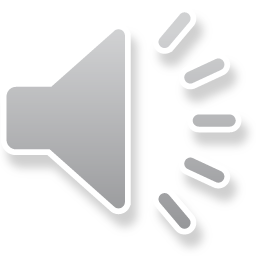 مورد سنجش باید طوری انتخاب شود که بتوان فرایند پیشگیری از خطاها را ایجاد نمود. فرض كنید می خواهید مراقبت زنان باردار را ارتقا دهید و اگر مورد سنجش را تعداد مراقبت یك زن باردار در دوران بارداری انتخاب نمایید و فرصت را برای استفاده از آن در تدوین برنامه پیشگیری از خطا از دست خواهید داد ولی اگر نسبت زنان باردار مراقبت شده در هر هفته را به عنوان مورد سنجش انتخاب نمایید به آسانی می توانید اقدامات پیشگیری از خطا را انجام دهید.
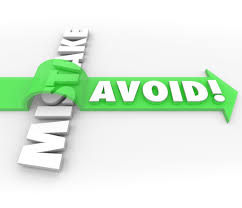 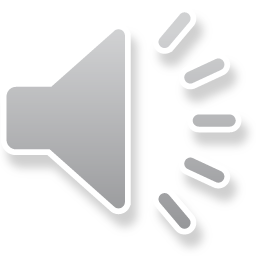 نتیجه گیری:
در نظام سلامت مهمتـرين هـدف نظـام ارائـه خـدمات سلامت، توليد و ارائه محصولي به نام سلامتي است كه ارائه مناسب و با كيفيـت ايـن محصـول، نيازمنـد تدوين و به كارگيري شاخص و نسخه هايي براي تضمين ارتقاي كيفيت خدمات در درازمدت مي باشد.  اندازه گيري كيفيت براي جلب اطمينان و حصول رضايت آحاد جامعه، قضاوت در زمينه عملكردها، تأمين و مديريت مصرف منابع محدود، نيازمند تدوين چنين استانداردهايي مي باشد.
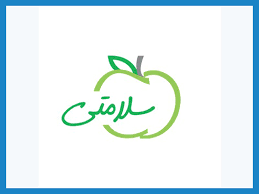 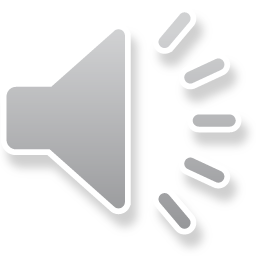 اسـتانداردها همچنـين بـه سياستگذاران نيز كمك خواهد نمود تا به طور نظام مند به توسعه و پايش خدمات اقـدام نمـوده و از ايـن طريق، آنان را به اهدافي كه از ارائه خدمات و مراقبتهاي سلامت دارند، نائل و به نيازهاي مردم و جامعه پاسخ دهند. علاوه بر تدوين استانداردها، نظارت بر رعايت اين استانداردها نيـز حـائز اهميـت مـي باشـد و مي تواند موجب افزايش رضايتمندي بيماران و افزايش كيفيت و بهره وري نظام ارائه خدمات سلامت گردد.
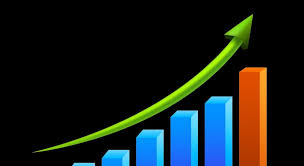 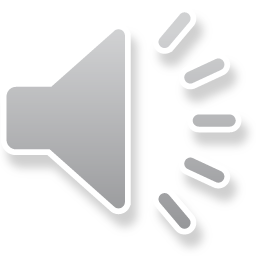 تمرین 
1- اهمیت ارتقاء استاندارد فرایند را شرح دهید.
2- انواع سنجش فرایند را توضیح دهید و برای هریك مثالی بیان كنید.
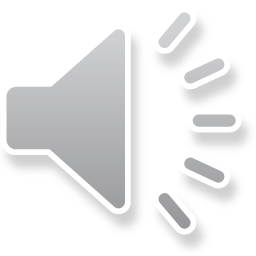 مراجع :
مغیثی، علیرضا. آشنایی با مفاهیم و الگوهای برنامه ریزی عملیاتی و مدیریت ارتقاء كیفیت خدمات در خانه های بهداشت
رفیعی فر، شهرام. از آموزش سلامت تا سلامت، تهران، 1383
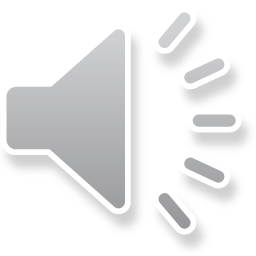 لطفا نظرات و پیشنهادات خود پیرامون این بسته آموزشی  را به آدرس زیر ارسال نمایید
معاونت بهداشتی دانشگاه علوم پزشکی و خدمات بهداشتی درمانی مازندران گروه امور بهورزی
یا 
مرکز آموزش بهورزی شهرستان نکا
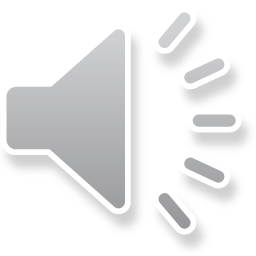